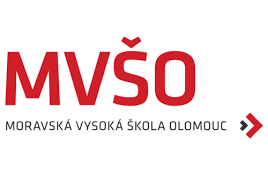 ŘÍZENÍ ZÁSOBOVACÍ LOGISTIKY
Logistický management 2

Bc. Anna Káchová
M19011
Logistika zásobování
Problematika zásob a jejich optimalizaci
Cíl zásobování = plynulost vnitropodnikových procesů
Náklady na udržování zásob: náklady na kapitál vázaných v zásobách, skladovací náklady, náklady na pořízení zásob, náklady na likvidaci zastaralého zboží
Špatné řízení zásob vede k: zvýšení počtu nevyřízených objednávek, zvýšení investic vázaných v zásobách a současně se nemění množství nevyřízených objednávek, narůstající počet zrušených objednávek a vysoká fluktuace zákazníků
Prognózování – kvalitativní techniky, analýzy časových řad, příčinné předpovídání, simulační modely
Metody v řízení zásob
Metoda přímé dodávky – dodavatel dostane konkrétní požadavek ve chvíli, kdy odběratel má aktuální objednávky od zákazníků. 
Metoda sbližování dodavatelů a odběratelů – předpoklad umístit dodavatele do provozní blízkosti odběratele
Metoda společného řízení zásob – předpoklad synchronizace zásobování výroby
Systémy řízení zásob
Nezávislá poptávka
Závislá poptávka
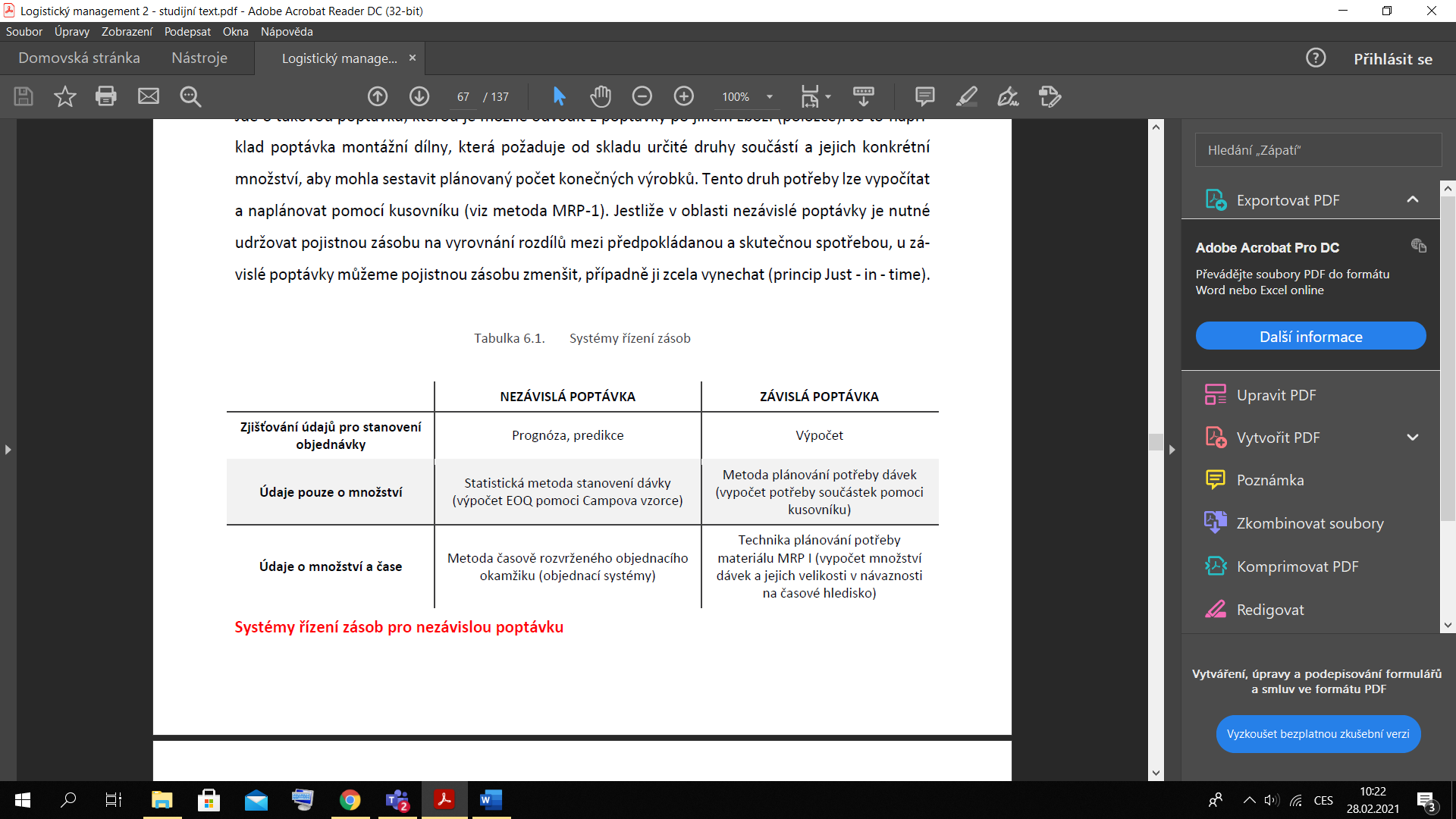 Just in time - JIT
Metoda uspokojuje poptávku po materiálu ve výrobě nebo po určitém hotovém výrobku v distribučním článku jeho dodáním „právě v čas“ – v přesně dohodnutých a dodržovaných termínech podle potřeby odběratele.
Cílem metody JIT jsou nulové zásoby a vysoká kvalita výrobků
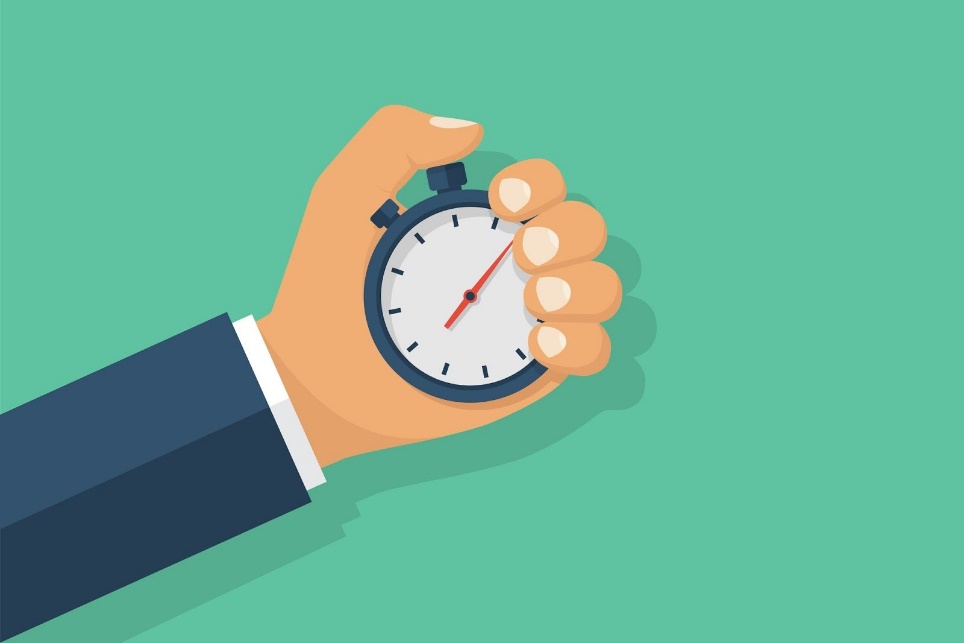 Přínosy využívání JIT
Navýšení produktivity
Snížení stavu zásob
Zkrácení dodávkového cyklu
Zlepšení obrátky zásob

Výhody pro odběratele: nižší ceny při nákupu, úspory vyplývající z eliminace vstupní kontroly a z eliminace požadavků na skladovací kapacity a finanční zdroje
Výhody pro dodavatele: zajiš. Průběhu výroby v pravidelných dávkách a přispívá k upevňování pozice firmy na trhu
ABC analýza
ABC analýza vychází z paretova pravidla 80:20
Skupina A, B, a C
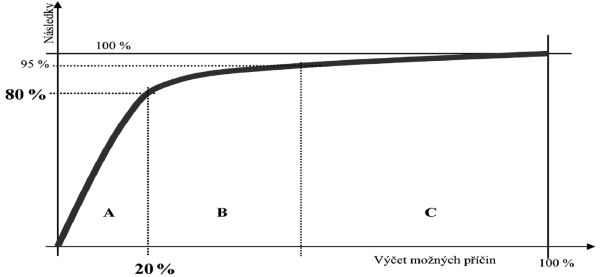 ABC analýza – klasifikace
1.) volba parametru, který vystihuje podstatu sledovaného problému

2.) výpočet procentuálního podílu každého prvku na celkové hodnotě parametru a na celkovém počtu prvků

3.) seřazení prvků od nejmenšího po nejvyšší podle procentuálnícho podílu

4.) rozdělení položek do skupin A, B a C
XYZ analýza
Doplněk ABC analýzy
Skupiny X,Y a Z
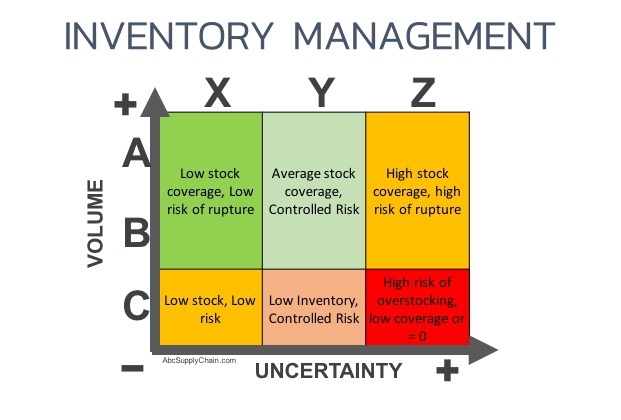 Děkuji za pozornost